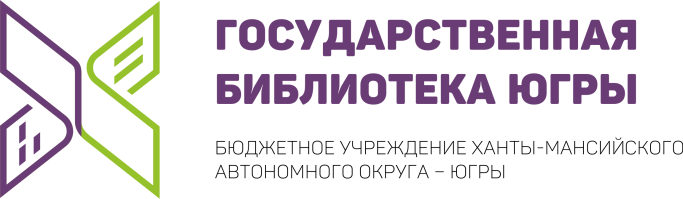 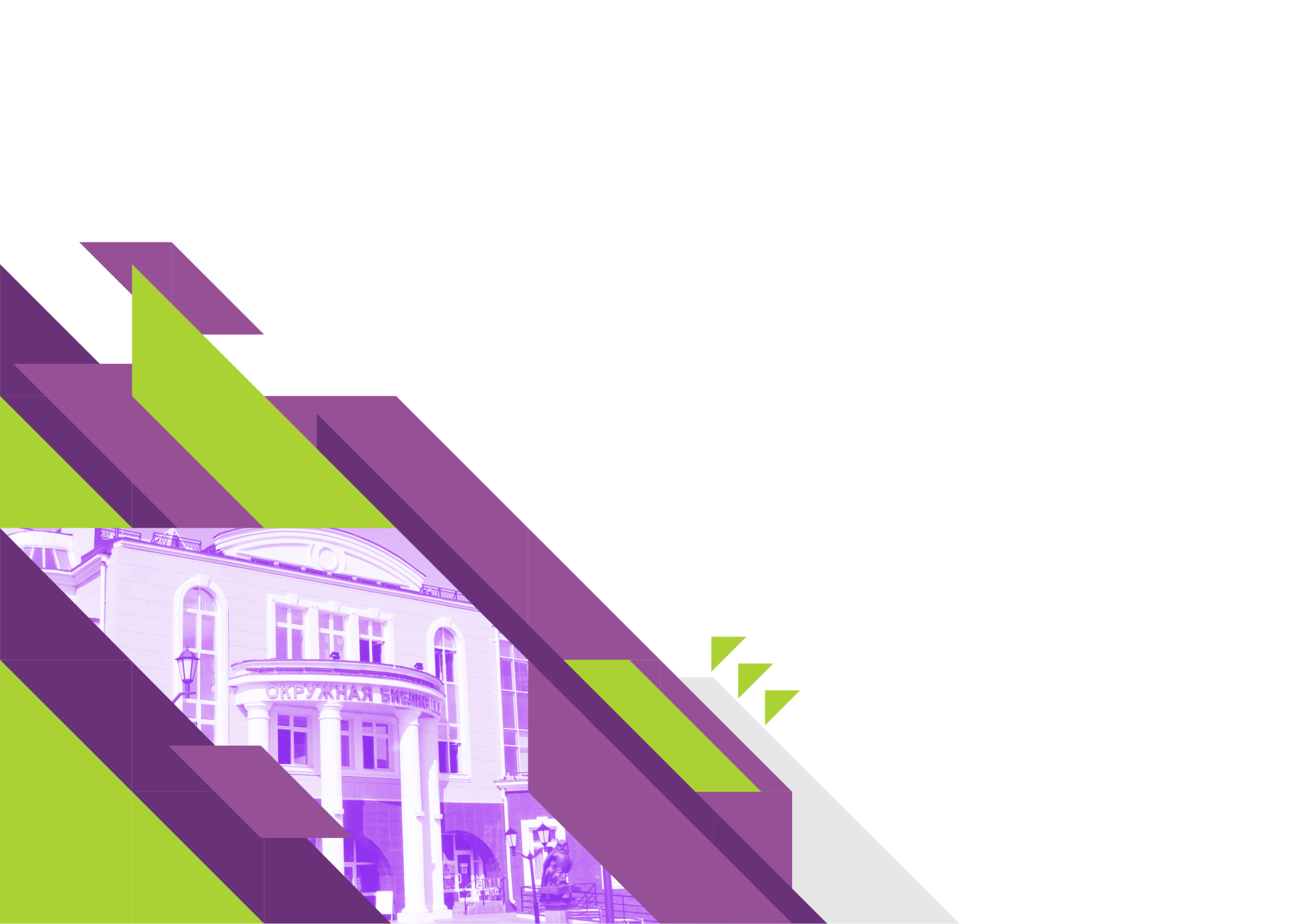 Обзор изменений
в нормативно-правовом пространстве библиотеки (1 кв. 2019 г.)
Волженина Светлана Юрьевна,
заместитель директора по научно-методической деятельности Государственной библиотеки Югры
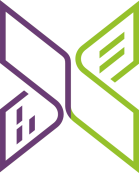 Тенденции
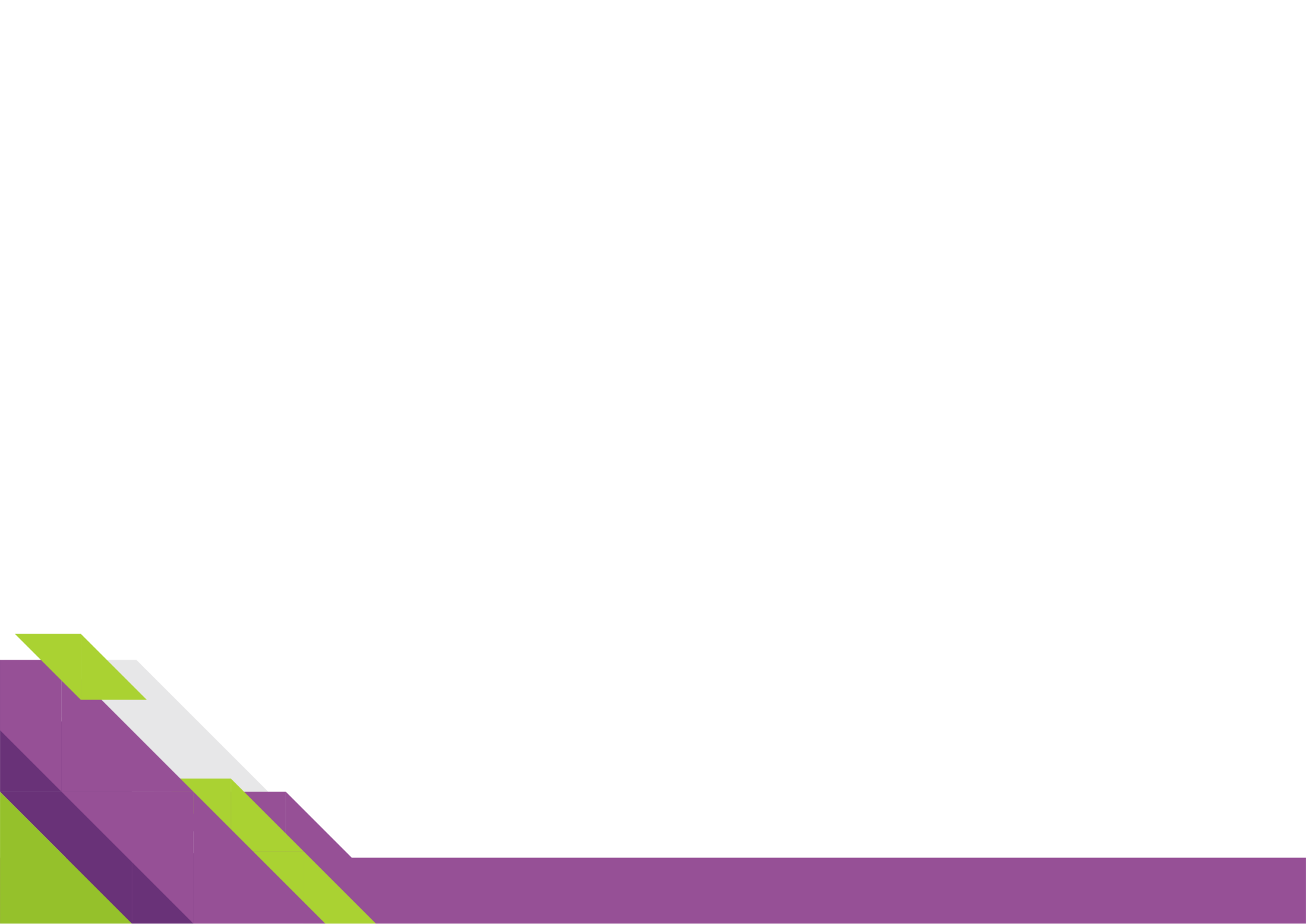 Развитие общественно-государственного управления
Реализация национального проекта «Культура»
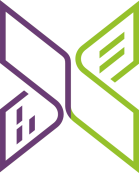 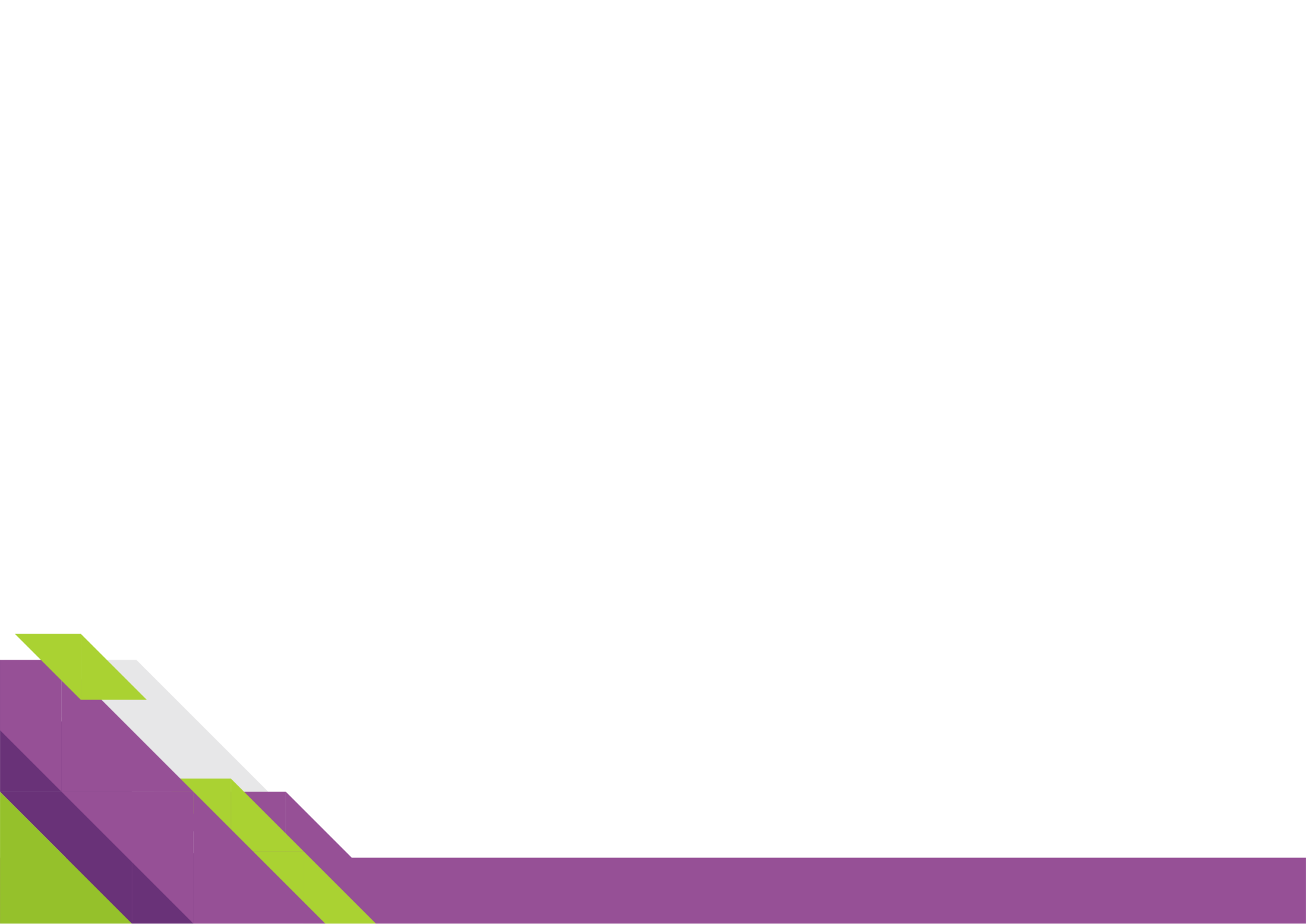 Совет директоров библиотек при Министерстве культуры Российской Федерации создан в 2019 году. В рамках Совета рассматриваются вопросы формирования и реализации приоритетных направлений библиотечного дела. Председателем Совета является заместитель министра культуры Ольга Ярилова.
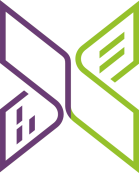 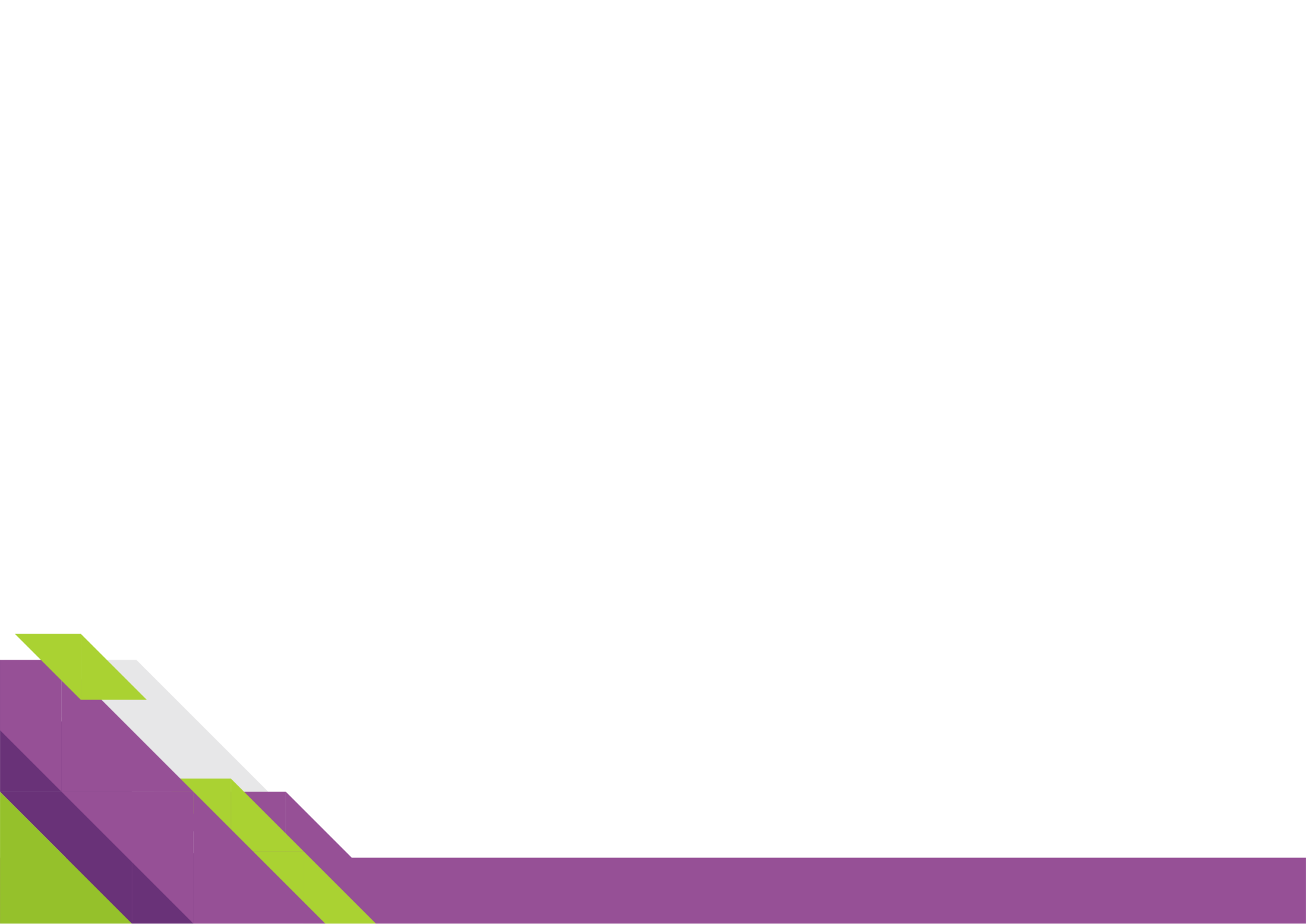 Общественный совет приКомитете по культуре Государственной Думы РФ
28 января 2019 года в Москве состоялось первое заседание, которое было посвящено теме «Современные методы взаимодействия государства и культуры». Интересы библиотек представляет президент Российской библиотечной ассоциации Михаил Дмитриевич Афанасьев.
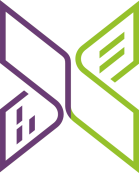 20 и 27 февраля 2019 года были утверждены поручения Президента РоссийскойФедерации В. В. Путина по итогам Послания Федеральному  Собранию                                   (состоялось 20 февраля) и заседания президентского Совета по культуре и искусству (состоялось 15 декабря)
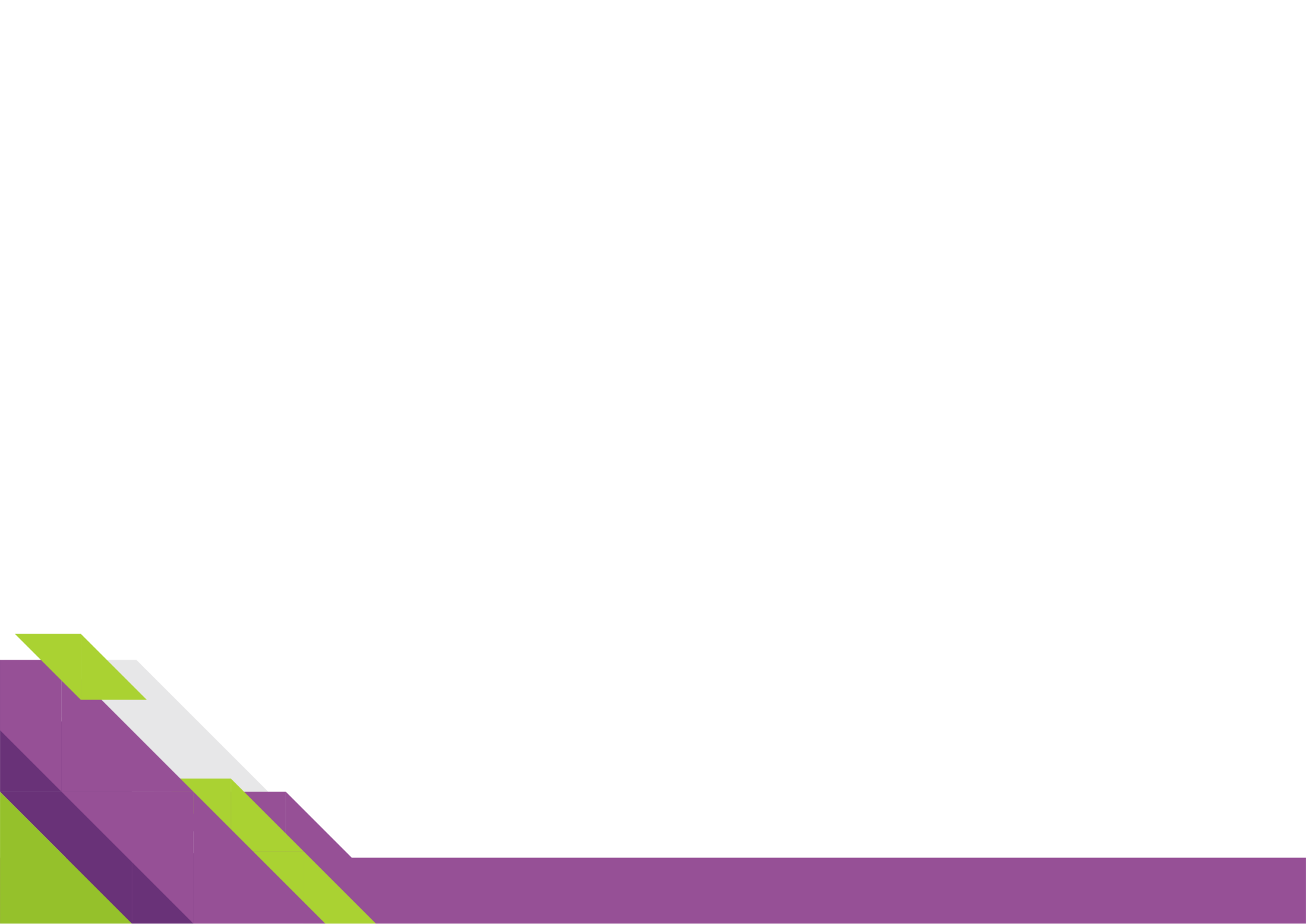 Выдержки из поручений по итогам заседания Совета по культуре и искусству:
2. Правительству Российской Федерации:
а) обеспечить, в том числе в рамках национального
проекта (программы) в сфере культуры:
реализацию мероприятий по комплектованию муниципальных библиотек изданиями классической и современной литературы,                     в том числе литературы для детей;
разработку и реализацию комплекса мер по поддержке авторов детских книг и созданию условий для гарантирования их ценовой доступности; <...>
эффективную поддержку добровольческого движения в сфере культуры, используя сформированную Росмолодёжью и соответствующими органами субъектов Российской Федерации инфраструктуру в этой сфере. <...>
Выдержка из поручений по итогам Послания Федеральному Собранию:
1. Администрации Президента Российской Федерации обеспечить увеличение
объёма средств, направляемых Фондом – оператором президентских грантов по развитию;
гражданского общества в виде грантов на поддержку проектов в области культуры и искусства, связанных с краеведением, народным творчеством, сохранением исторического наследия. <...>
2. Правительству Российской Федерации обеспечить:
а) внесение в законодательство Российской Федерации изменений, предусматривающих: <...>
установление ставки по налогу на прибыль организаций в размере                     0 процентов в отношении доходов, получаемых региональными или муниципальными музеями, театрами и библиотеками. <...>
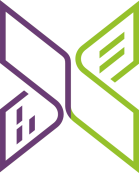 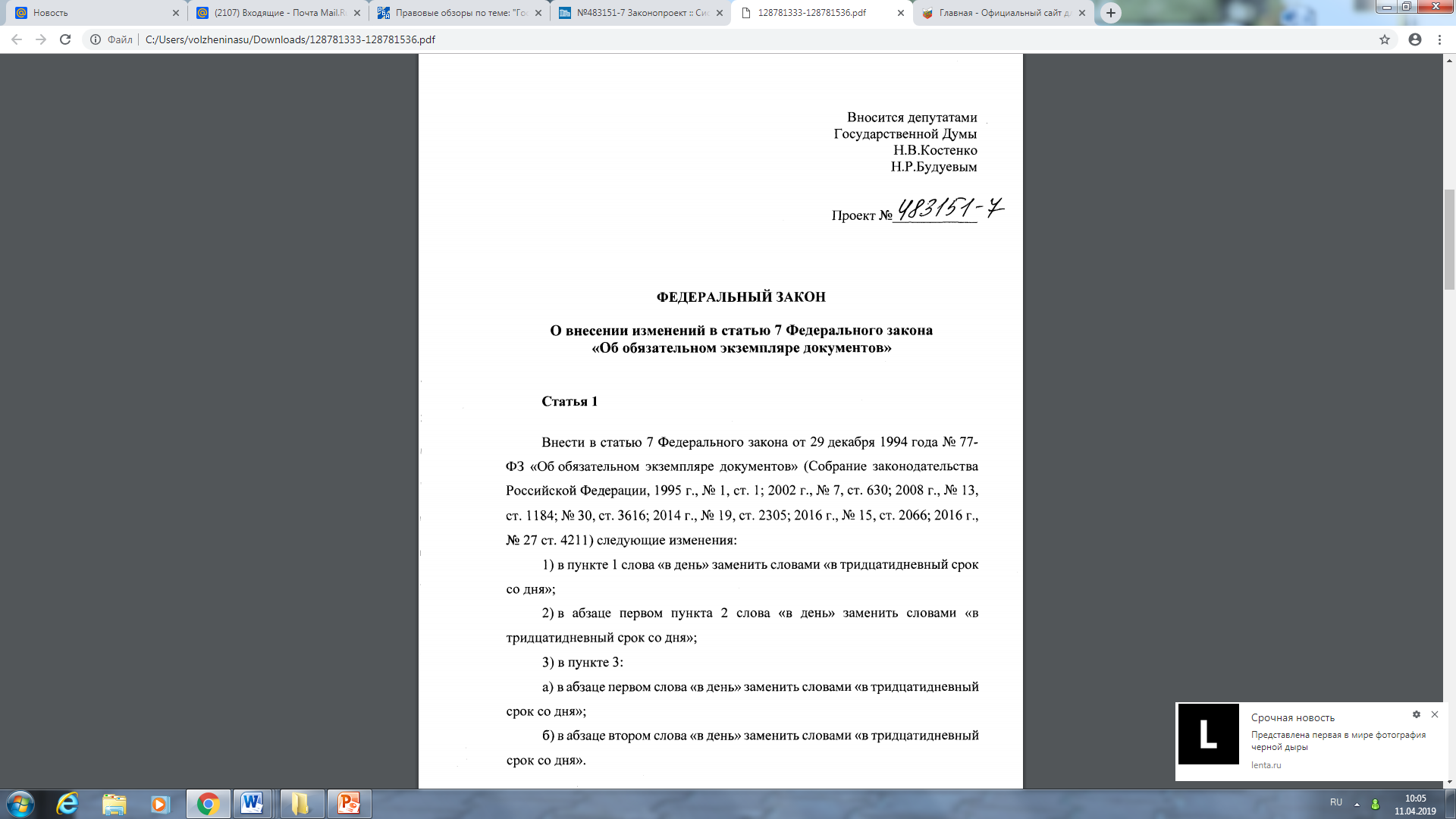 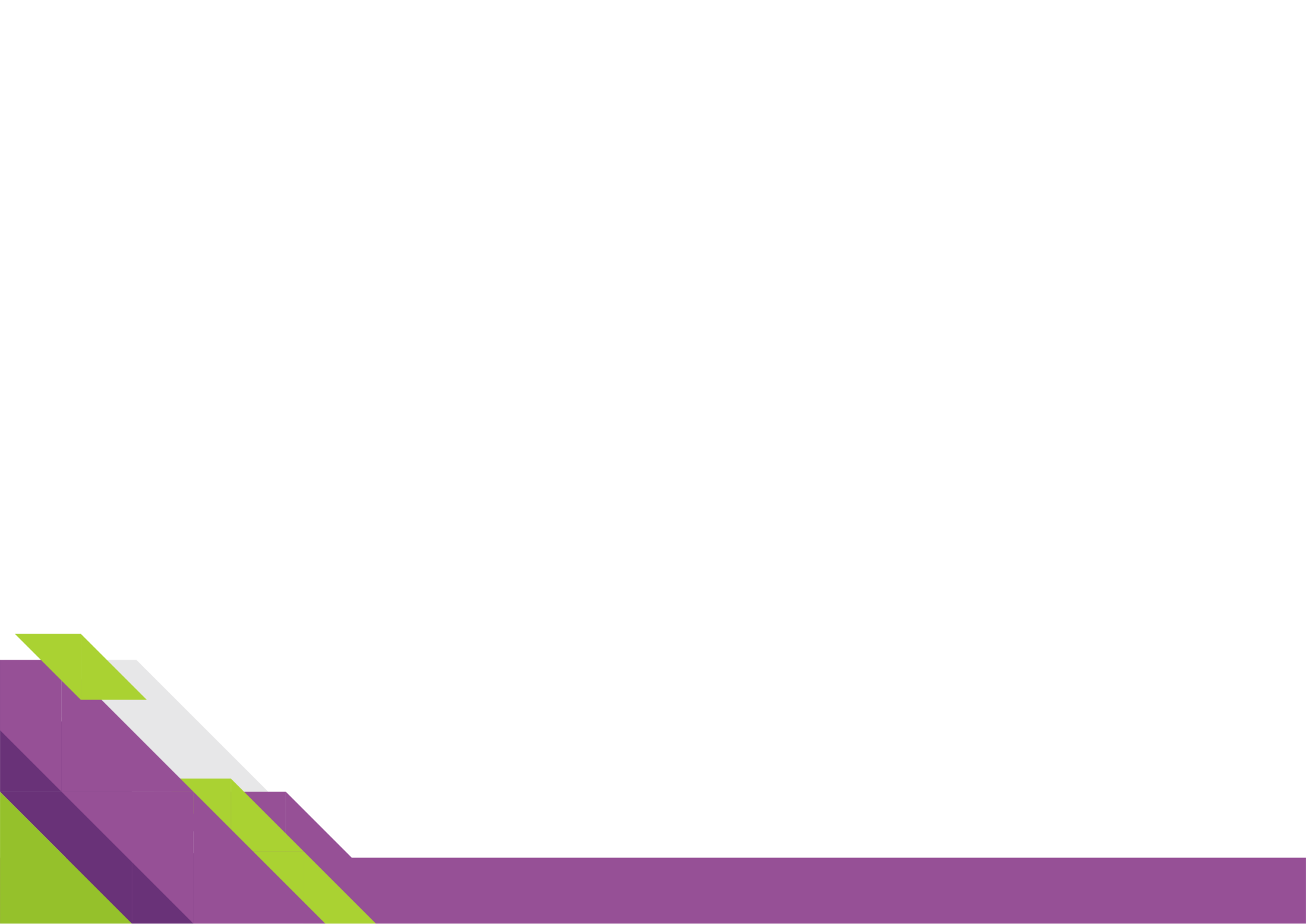 3. Производители документов доставляют,              в том числе через полиграфические организации, по три обязательных экземпляра субъекта Российской Федерации всех видов печатных изданий                        в соответствующие книжные палаты и (или) библиотеки субъектов Российской Федерации                   в день выхода в свет первой партии тиража.
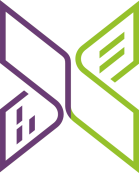 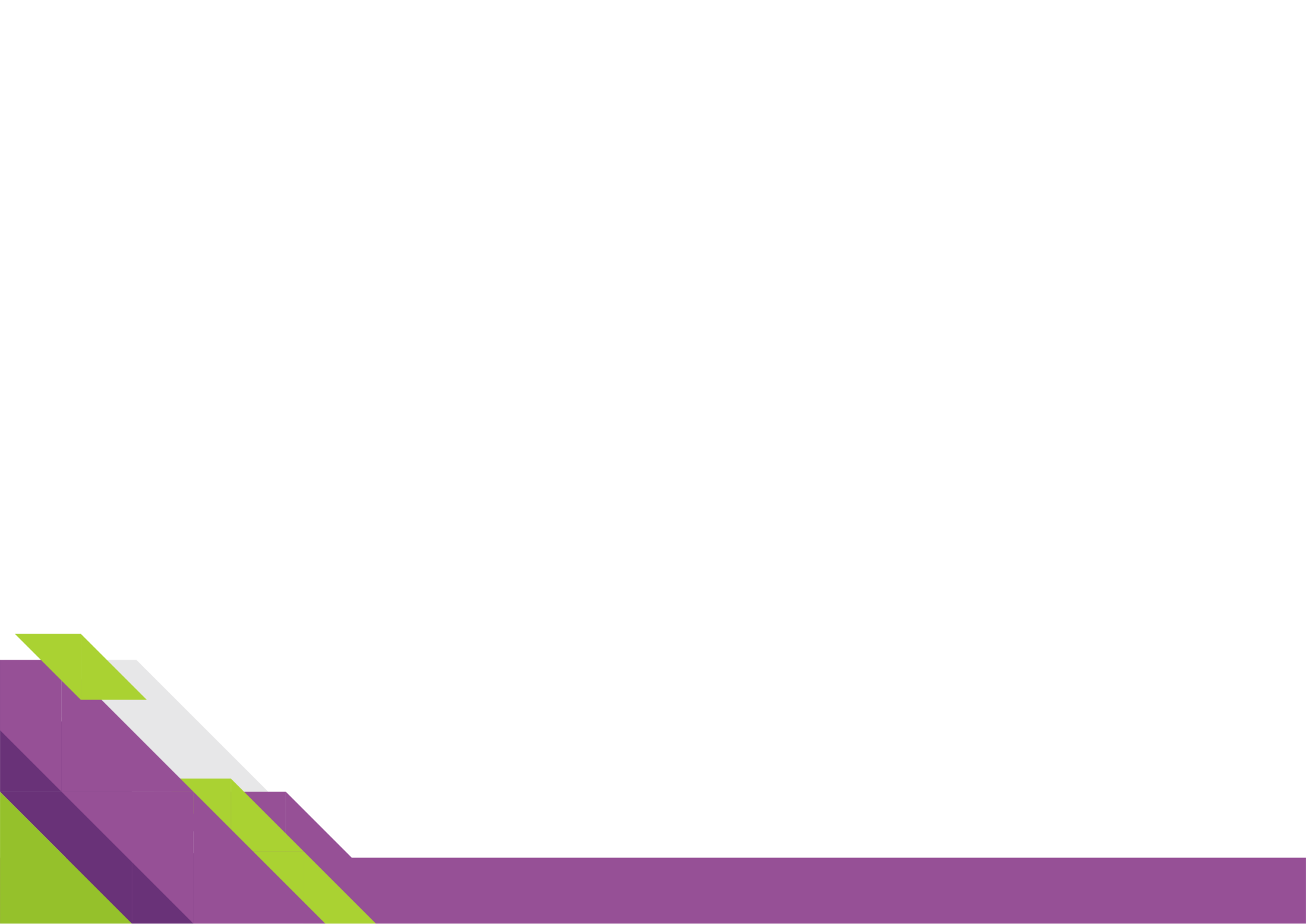 Постановление Правительства РФ от 02.02.2019 г. № 80«О внесении изменений в приложение № 8 к государственной программе Российской Федерации «Развитие культуры и туризма» на 2013–2020 годы»
Субсидии предоставляются в целях софинансирования расходных обязательств субъектов Российской Федерации, возникающих при реализации следующих мероприятий государственных программ субъектов Российской Федерации:
б) комплектование книжных фондов муниципальных общедоступных библиотек и государственных центральных библиотек субъектов Российской Федерации (далее соответственно – библиотеки, комплектование книжных фондов);
в) подключение библиотек к информационно-телекоммуникационной сети «Интернет» (далее – сеть «Интернет») и развитие библиотечного дела с учетом задачи расширения информационных технологий                     и оцифровки;
г) государственная поддержка лучших работников сельских учреждений культуры;
д) государственная поддержка лучших сельских учреждений культуры.
Правила предоставления и распределения субсидий из федерального бюджета бюджетам субъектов Российской Федерации на поддержку отрасли культуры

3. Критериями отбора субъектов Российской Федерации для предоставления бюджетных ассигнований федерального бюджета на реализацию мероприятий               по комплектованию книжных фондов являются:
а) наличие заявки субъекта Российской Федерации о предоставлении субсидии, подписанной руководителем высшего исполнительного органа государственной власти субъекта Российской Федерации либо уполномоченным им должностным лицом;
б) наличие в региональной программе мероприятий              по комплектованию книжных фондов.

Численность зарегистрированных пользователей библиотек в i-м субъекте Российской Федерации согласно данным статистической формы отчетности № 6-НК «Сведения об общедоступной (публичной) библиотеке»;
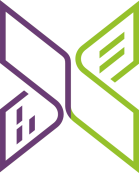 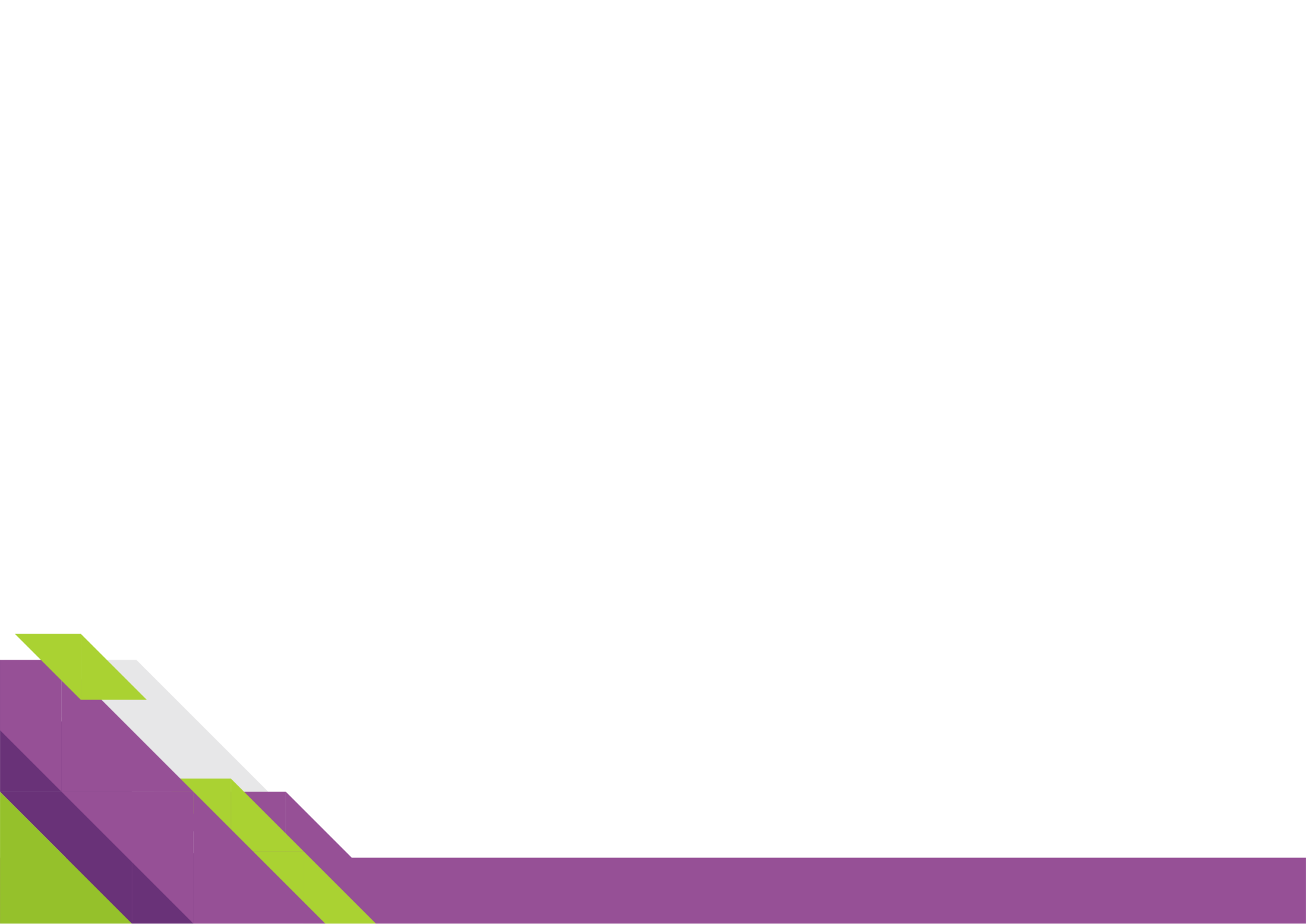 Постановление Правительства РФ от 18.03.2019 г. № 281
«Об утверждении Правил предоставления иных межбюджетных трансфертов из федерального бюджета бюджетам субъектов Российской Федерации на создание модельных муниципальных библиотек в целях реализации национального проекта «Культура»
Библиотека поселка городского типа Высокий муниципального бюджетного учреждения «Централизованная библиотечная система» г. Мегиона
Городская библиотека № 8 муниципального бюджетного учреждения «Библиотечно-информационная система» г. Нижневартовска
Центральная городская библиотека им. А. И. Харизовой муниципального бюджетного учреждения «Централизованная библиотечная система г. Югорска»
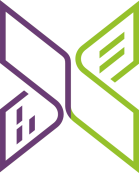 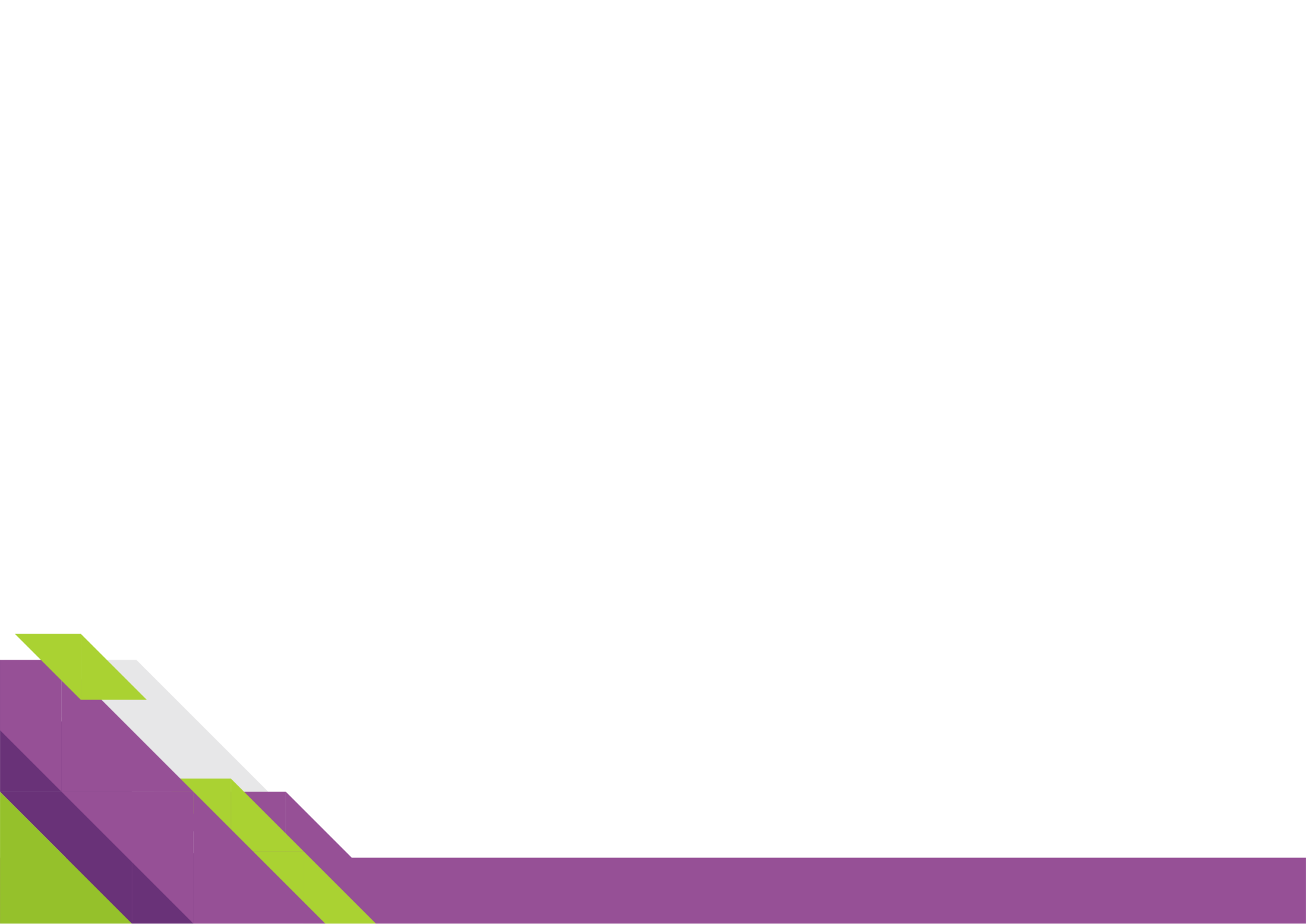 Концепция модернизации муниципальных библиотек Российской Федерации на основе модельного стандарта деятельности общедоступной библиотеки
(утв. Минкультуры России)
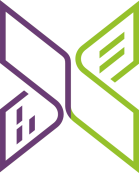 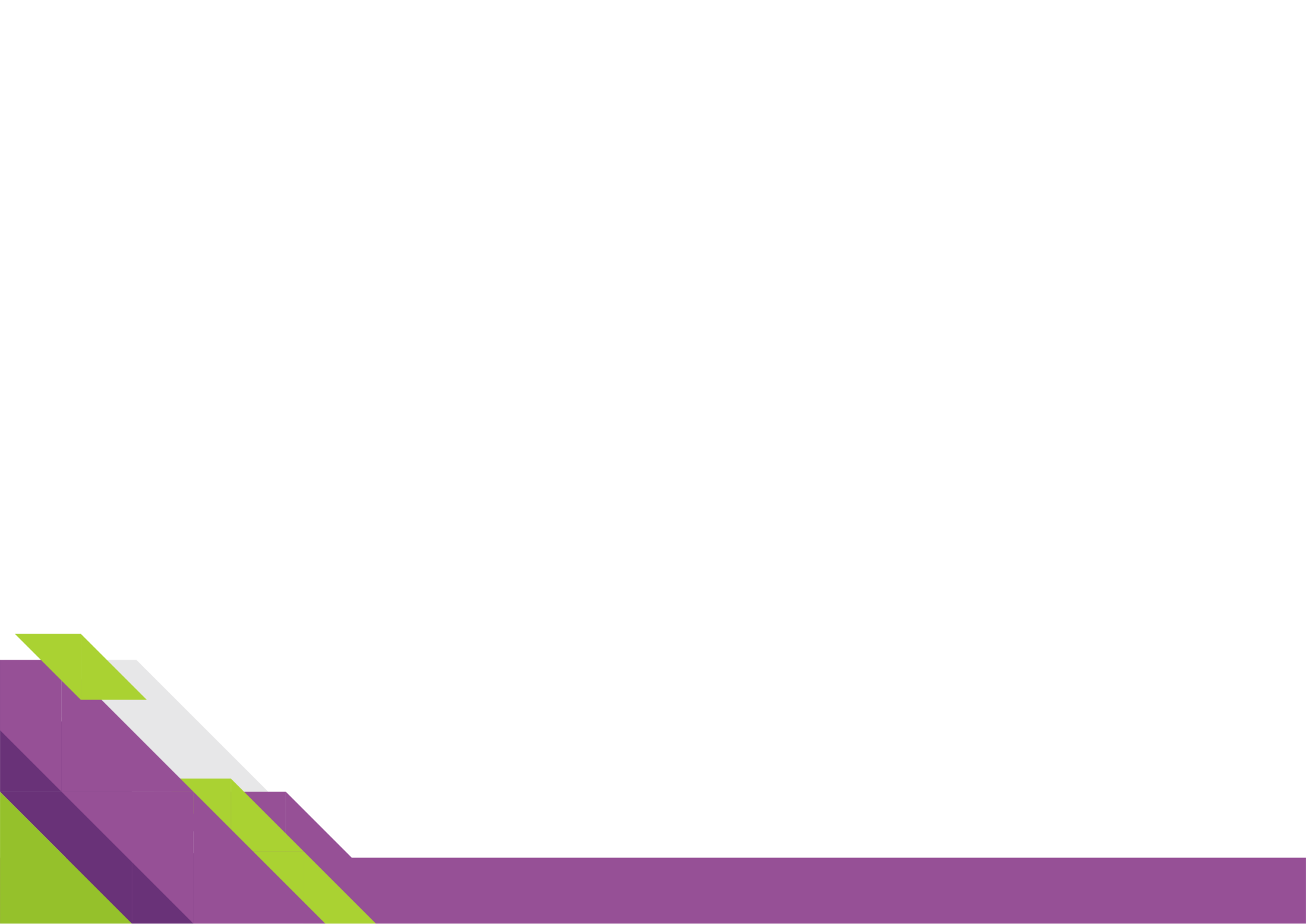 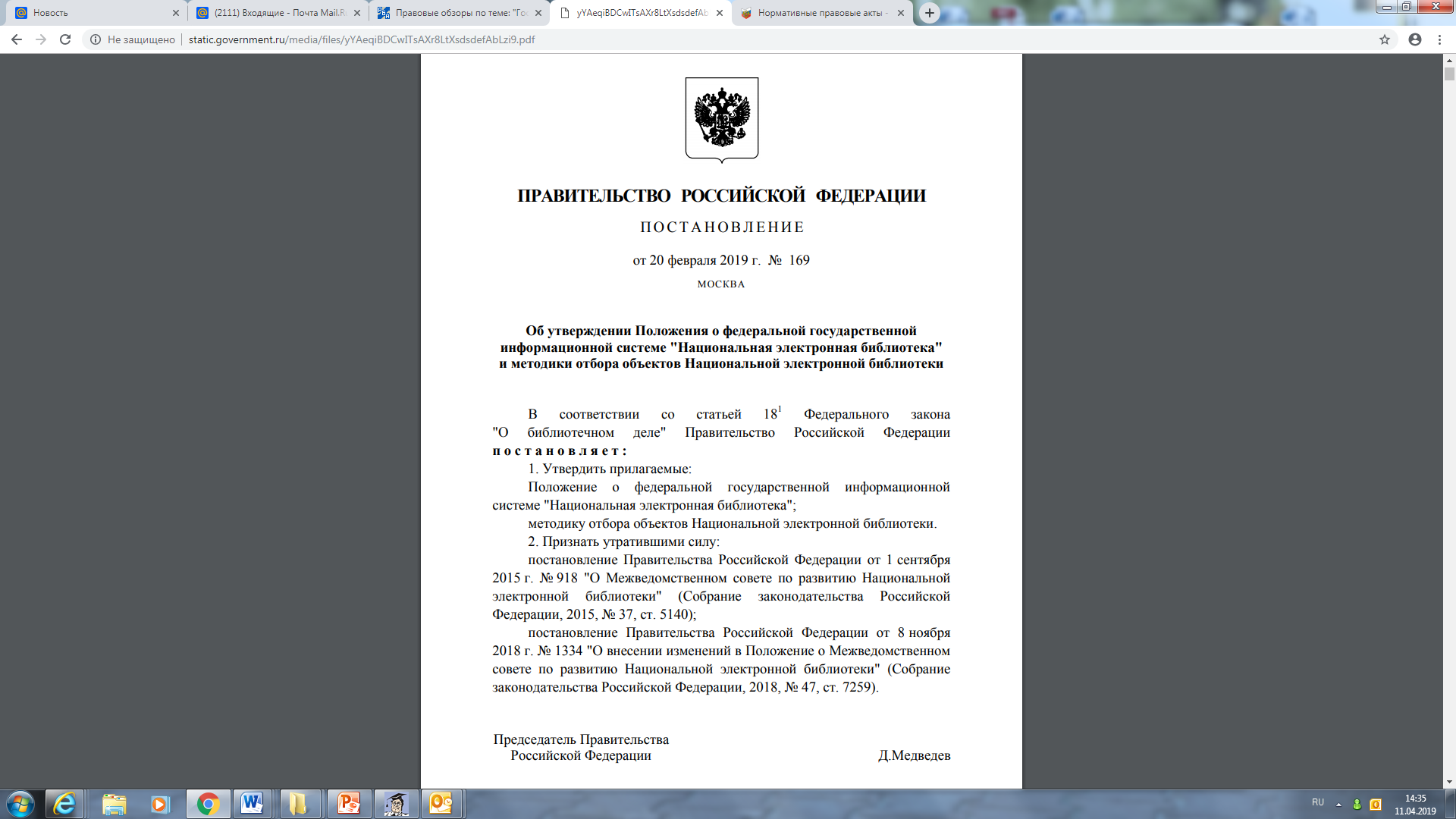 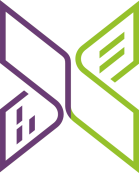 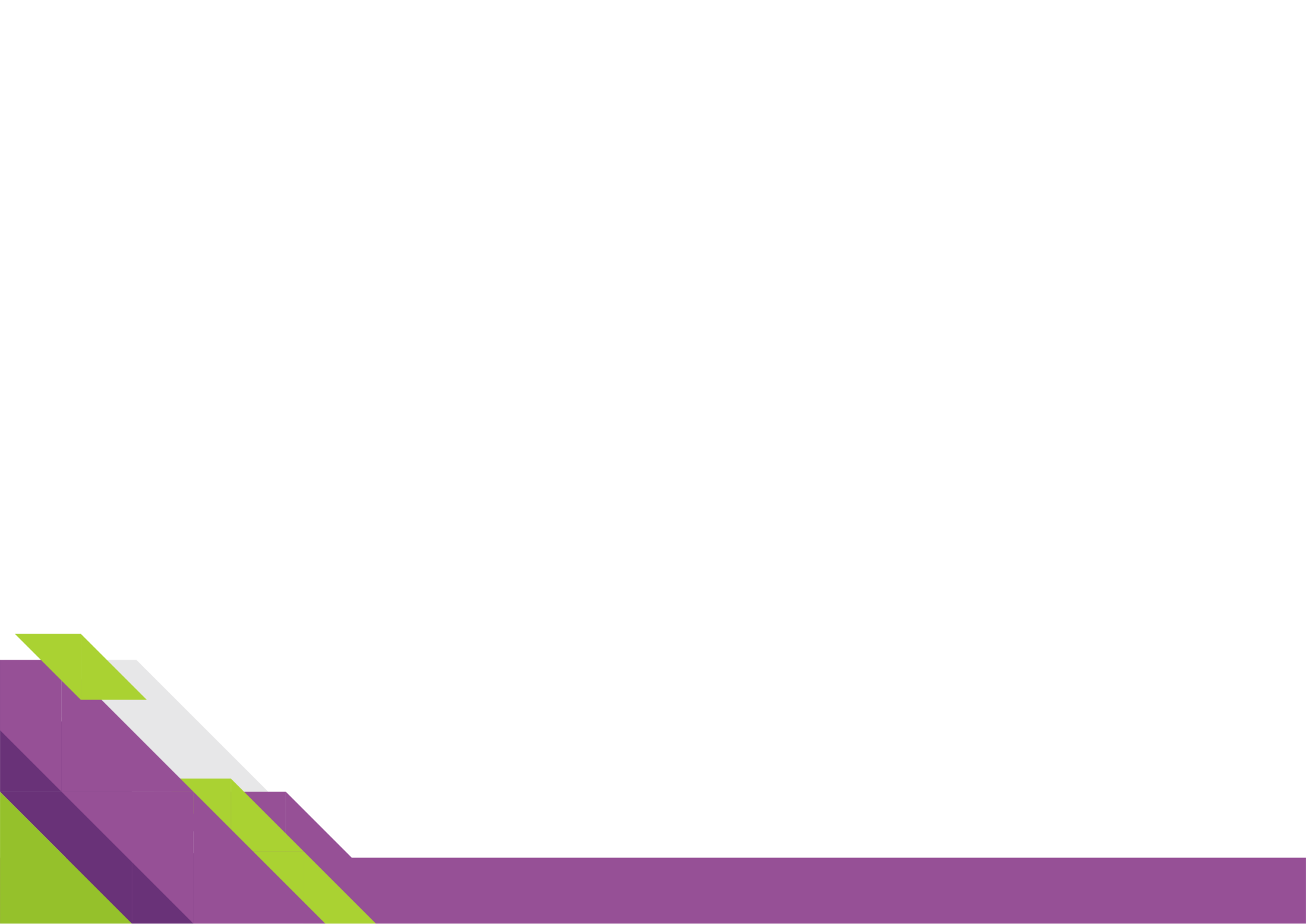 Спасибо за внимание!

Волженина Светлана Юрьевна,
заместитель директора по научно-методической деятельности Государственной библиотеки Югры
Телефон (3467) 33-33-21
E-mail: volzheninasu@okrlib.ru